Opening Poll
Were you involved in preparing and submitting performance reports for TAACCCT grants last year?

A) Yes, I have done this before
B) No, the coming report will be my first time
1
Poll
What has been the most challenging topic/outcome for you?

(Please select only one)

Retention (B.3)
How to track a student after completion (B.2) 
Who qualifies as a Participant? (B.1)
Tracking non-incumbent workers after the complete and exit (B.7, B.8 and B.9)
I never had any issues
Other (please type into the chat box if other)
2
Poll
What type of Technical Assistance would you like to see this year?
(Please select only one)

A Monthly Webinar Series 
Peer to Peer Calls
Office Hours with Performance Team (Scott and/or Kristen)
Other (please type into the chat box if other)
3
Poll
Do you have a plan for tracking your job placement outcomes (B.8, B.9 and B.10) these final 6 months? 

Yes 
No
4
Poll
If you answered “Yes” to the last question, what is your plan?

(Type into the chat or press *6 to unmute your line)
5
Poll
What is your main reason for joining this webinar?
(Please select only one)

To ask a specific question(s) about my grant
To view the presentation
To see other grant’s questions regarding performance
Other (please type into the chat box if other)
6
TAACCCT Performance Reporting Q&A Series – April 2018
April 26, 2018
Presenters
Moderator:
Kristen Milstead, Workforce Analyst, TAACCCT, U.S. Department of Labor, Employment and Training Administration

Presenter:
Scott Estrada, Performance Specialist, Maher & Maher, TAACCCT Grants
8
Agenda
Performance Reporting:  Six-Month Extension of Program Activities

Additional Questions
TAACCCT Performance Reporting Key Resources
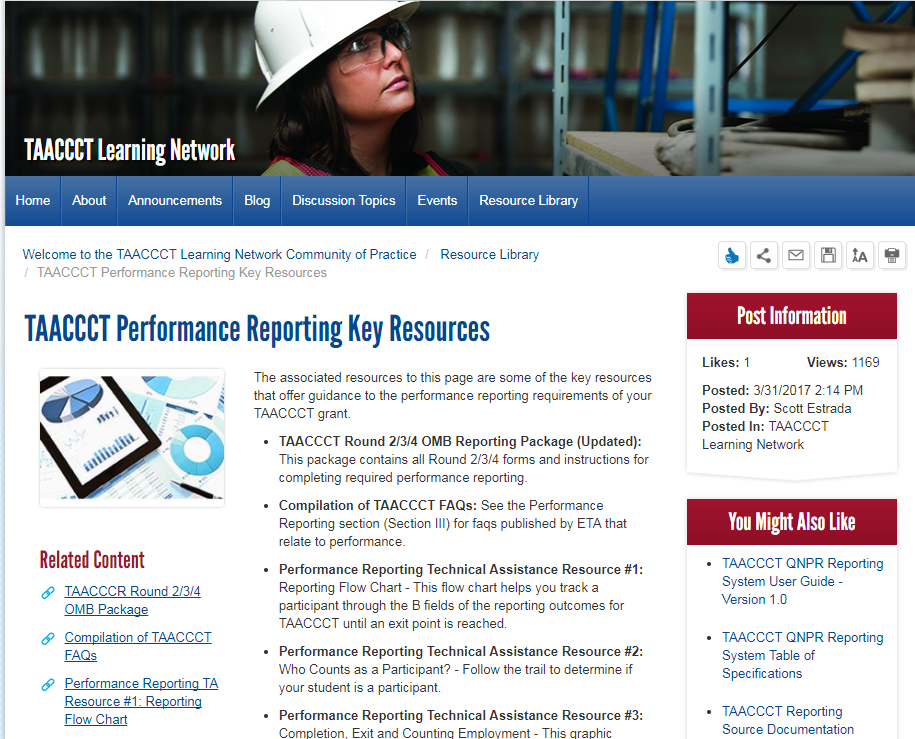 https://taaccct.workforcegps.org/resources/2016/07/13/11/53/TAACCCT_Performance_Key_Resources
10
Performance Reminders
2018 Q2 QNPRs are due May 15

Do not use the upload function in the QNPR to attach anything

EBSS is going through maintenance, which means we cannot unlock your reports
11
Performance Reminders
Final APR and QNPR are due November 14, 2018

Only Reporting FY 2018 performance numbers NOT CUMULATIVE 

Final QNPR is CUMULATIVE
12
Six-Month Grant-Funded Extension of Program-Activities
What You Need to Know About Performance
13
Requirements to Report
You are required to report all applicable outcomes for participants enrolled during your program activities extension as per the SGA
Program activities extension was provided to allow grantees to further meet the targets in their SOW and reflect the successes of their programs
Differences: TPE and APR?
Performance numbers for your final APR may be different than those in your Third-Party Evaluation (e.g., due to wage record delays, etc.)
Evaluator should state clearly the dates covered by the data they report and note that the evaluation data will be different than the data submitted in the final APR
Which Outcomes to Report
All applicable outcomes based on how long your program activities extension was taken
Will depend on when students enroll and complete
Traditional Semester Schedule 4th Year Outcomes
Table Summary
Traditional semesters end at the end of a calendar year 
   Students who enroll in Spring semester can be     counted as new participants (B.1)
	Participants still enrolled March 31 would be counted 	in B.3 as still retained (or if they leave but go onto 	non - TAACCCT programs would be counted in B.4)
	Completers (B.2), Credits (B.5/B.5a), Credentials 	(B.6/B.6a/B.6b/B.6c) generally would not be counted 	after 	December
	Follow-up outcomes (B.7, B.8, B.9) are treated as 	normal
	Incumbent worker outcome (B.10) is treated as normal
Table Summary
Other types of schedules (e.g., rolling enrollments) may report all outcomes
 including completers, credits and credentials, where applicable through the end of the program activities extension
Question Time
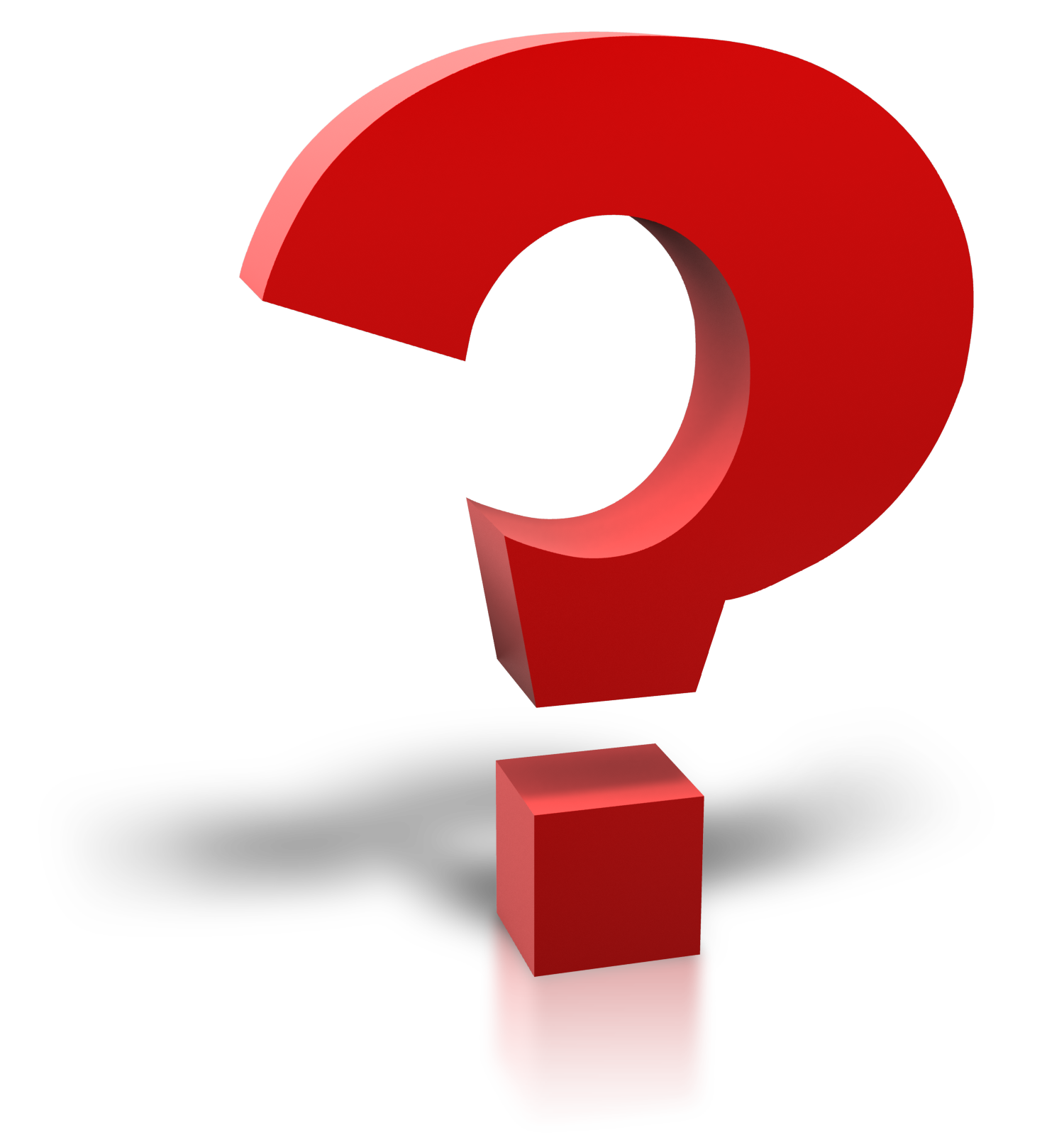 20
Thank you 
for attending!